GENERATÍV HANGMODELLEZÉS
Szökrön Dorottya
Önálló projekt III.
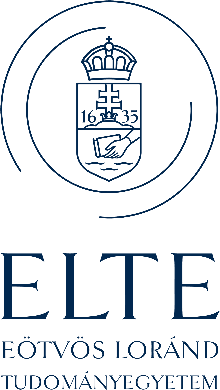 Témavezető: Lukács András
Budapest, 2022. december 22.
Bevezetés
A félév témája generatív típusú hálózatok (GAN) alkalmazása hangenerálási feladatokban. Cél olyan modellek megismerése, melyek beszédszintézisre lettek kifejlesztve, és ezek átalakítása klasszikus hangszerek hangjának generálására.
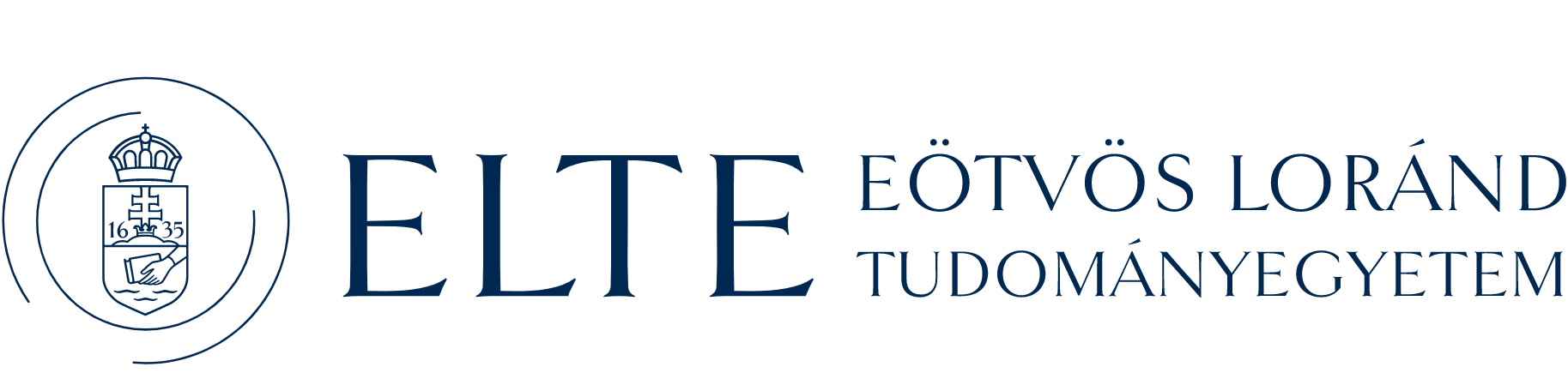 Kapcsolódó fogalmak
Hang alaptulajdonságai


A hangok digitális ábrázolása
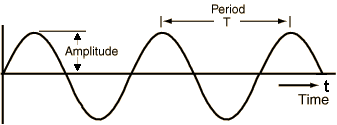 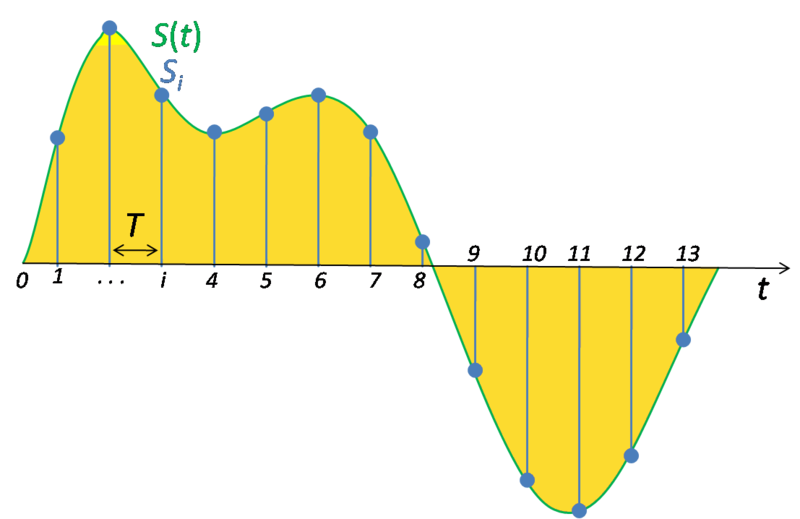 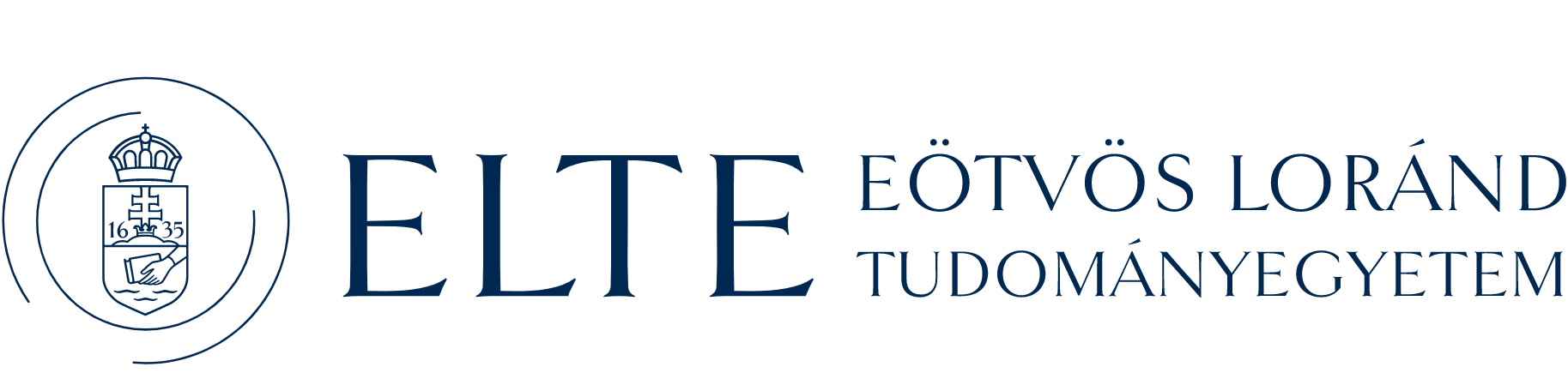 Kapcsolódó fogalmak
Spektrum
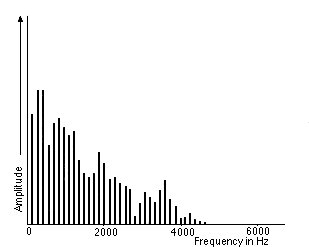 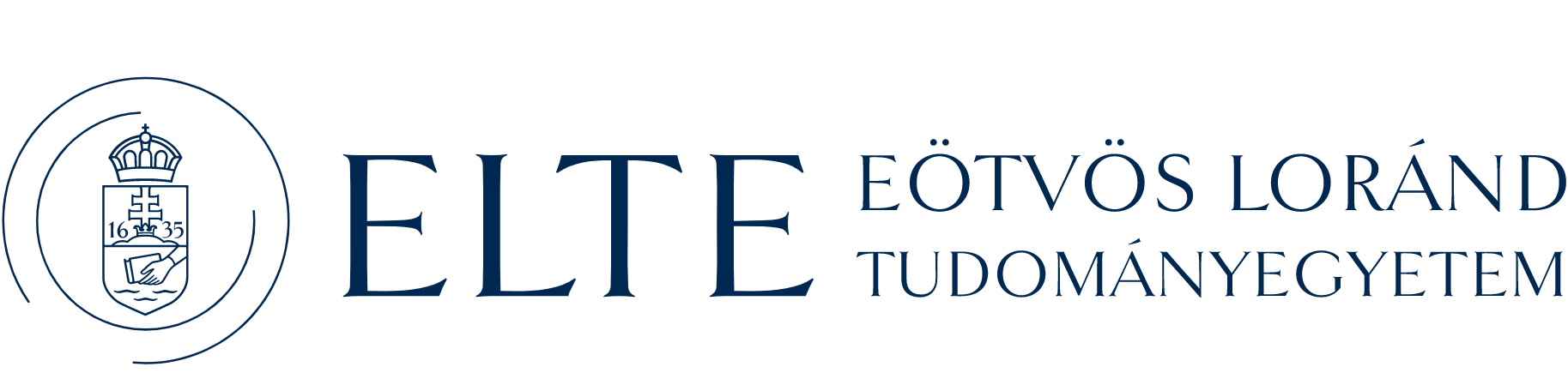 Kapcsolódó fogalmak
Spektrogram
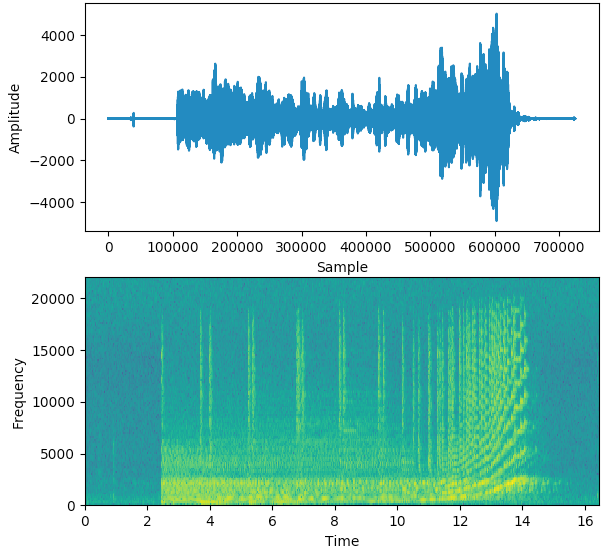 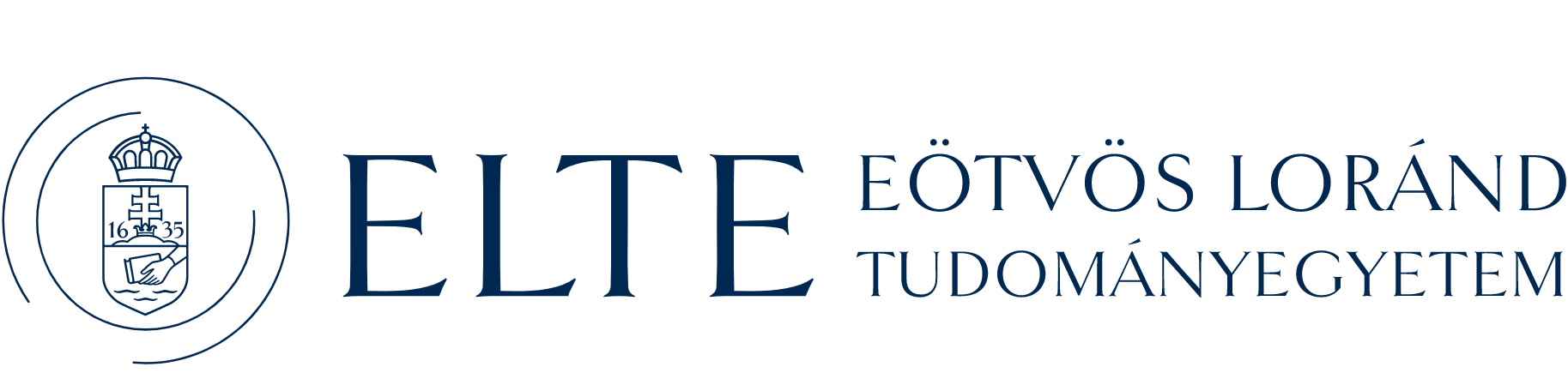 Kapcsolódó fogalmak
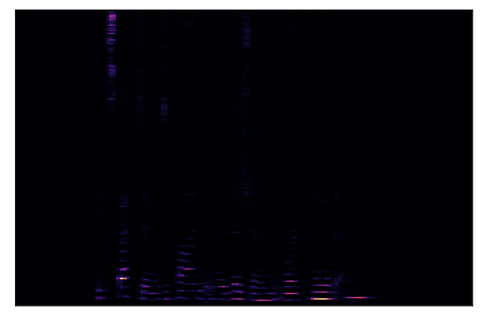 Mel-skála
Decibel skála
Mel-spektrogram
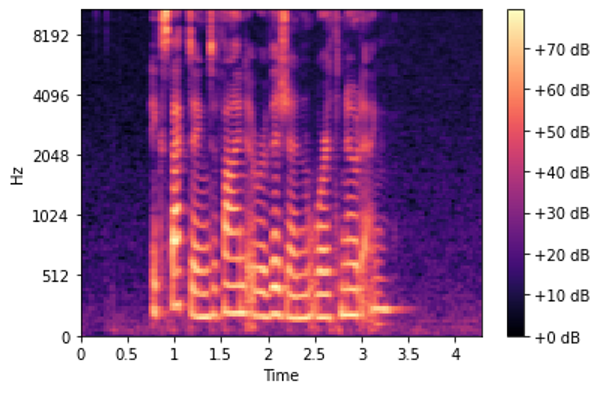 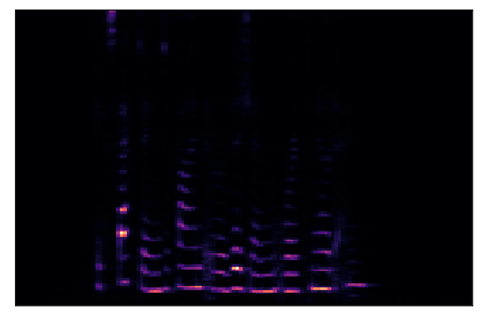 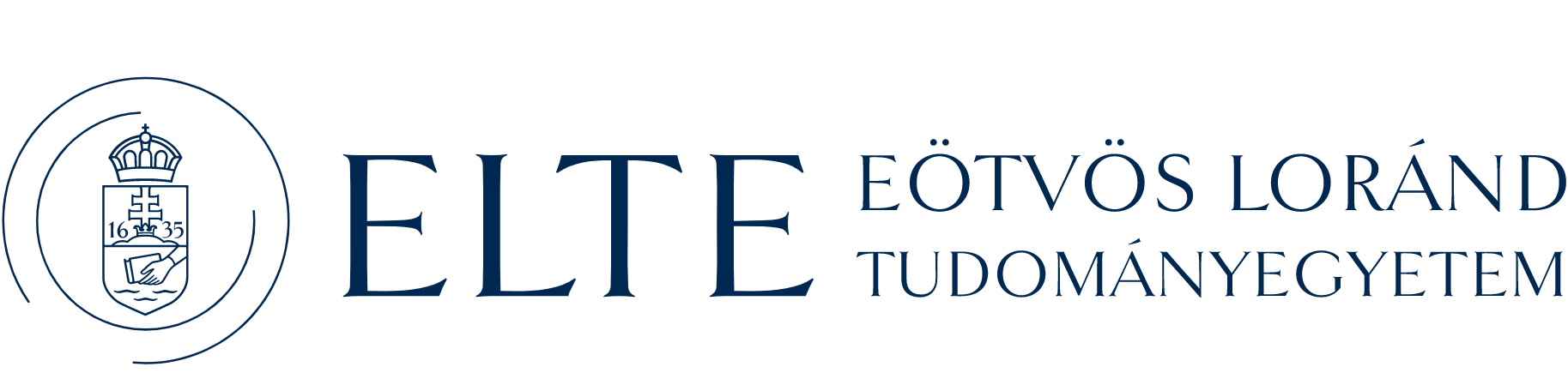 Kapcsolódó fogalmak
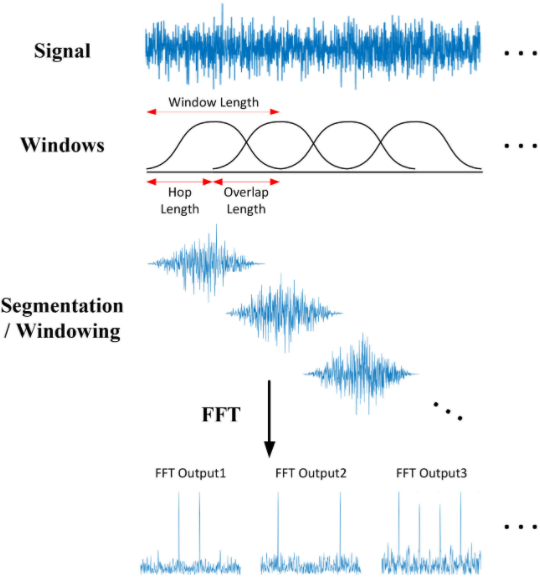 Short-Time FT (STFT)
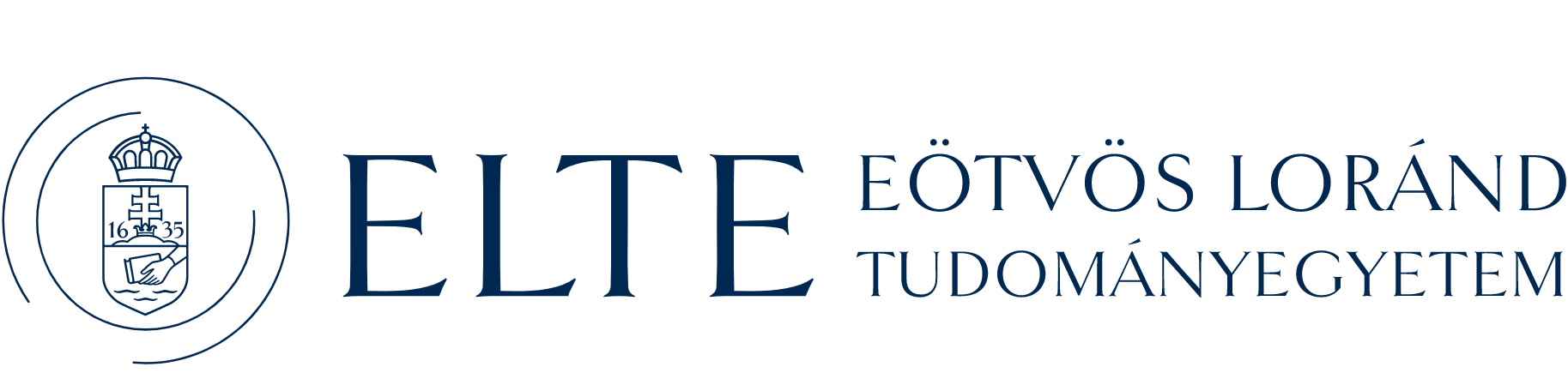 GAN
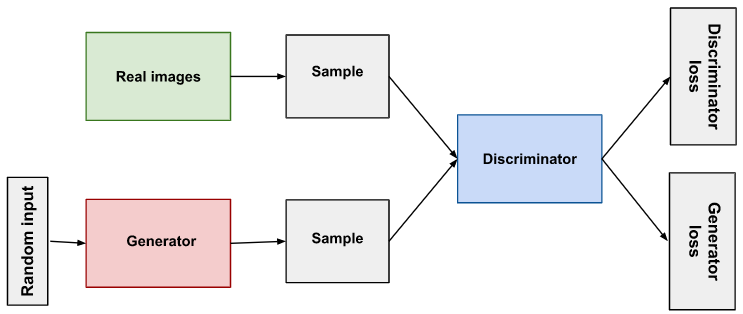 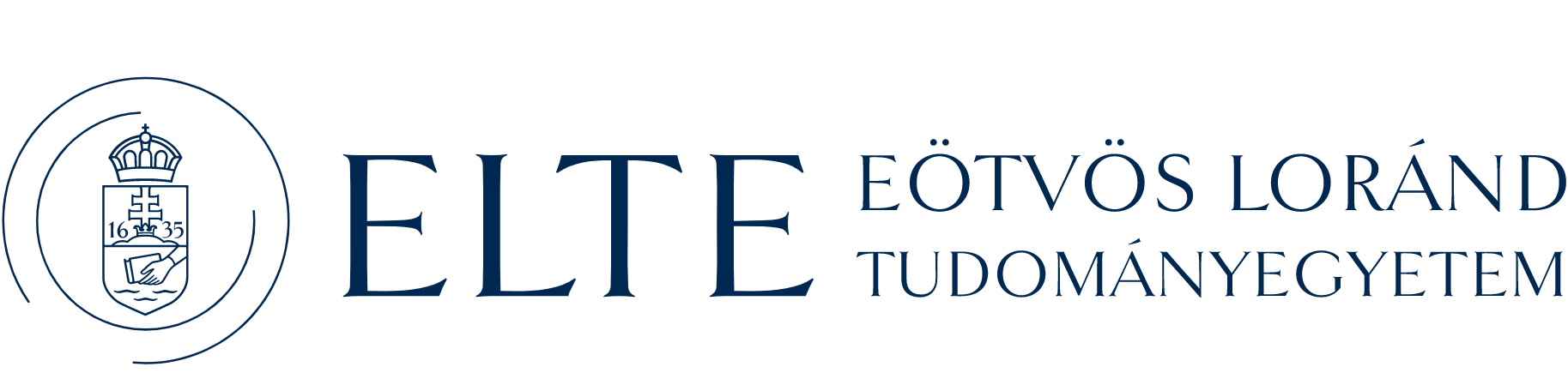 GAN
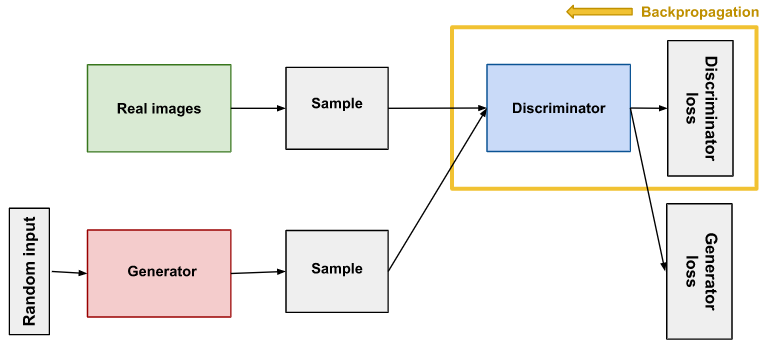 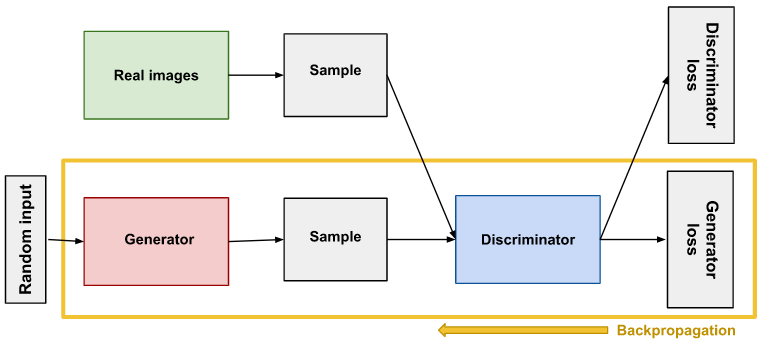 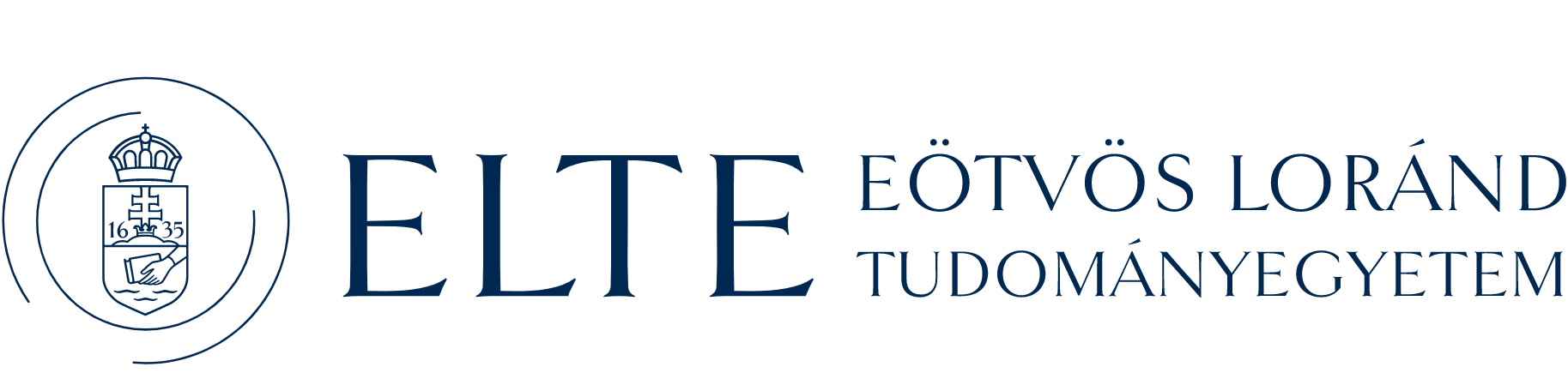 HiFi-GAN
1 generátor




2 diszkriminátor
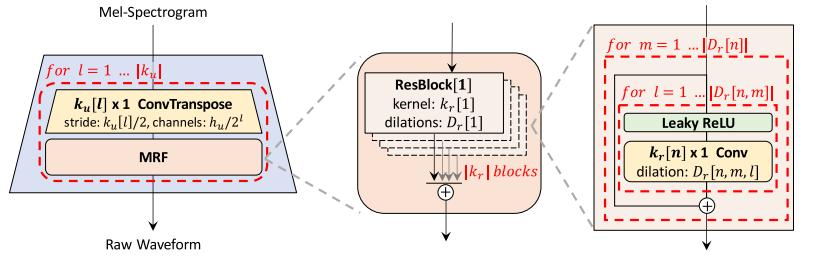 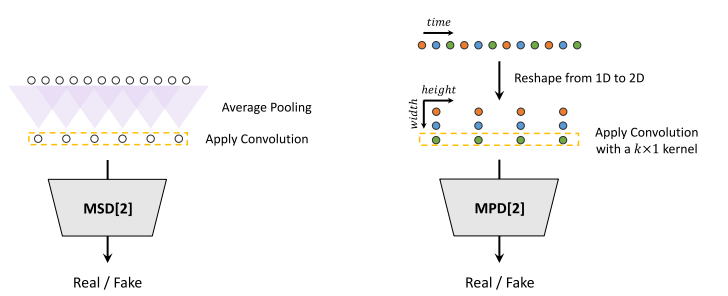 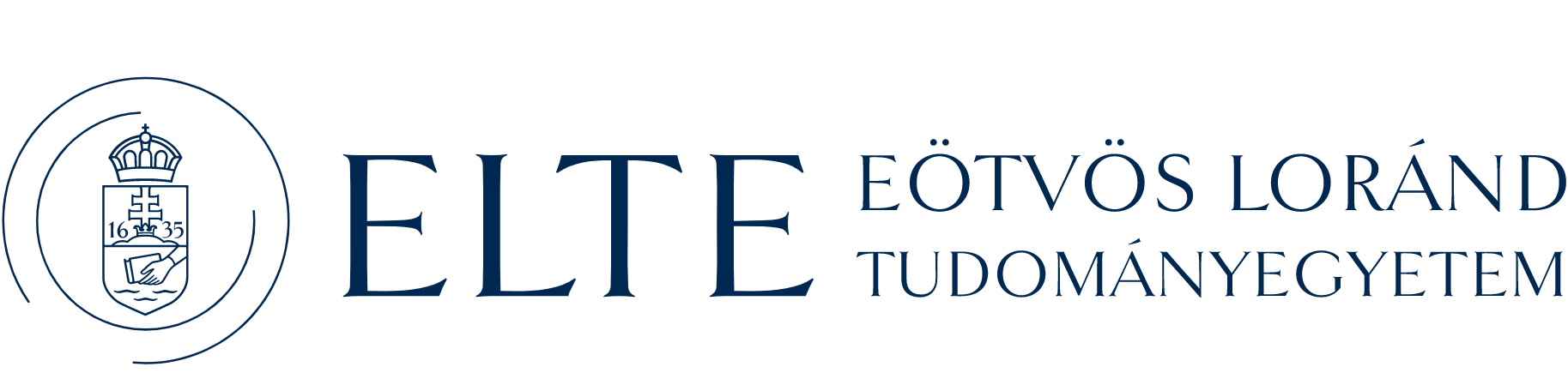 Hangszintézis
Piano
Bach
Vivaldi
Tchaikovsky
Waltzes
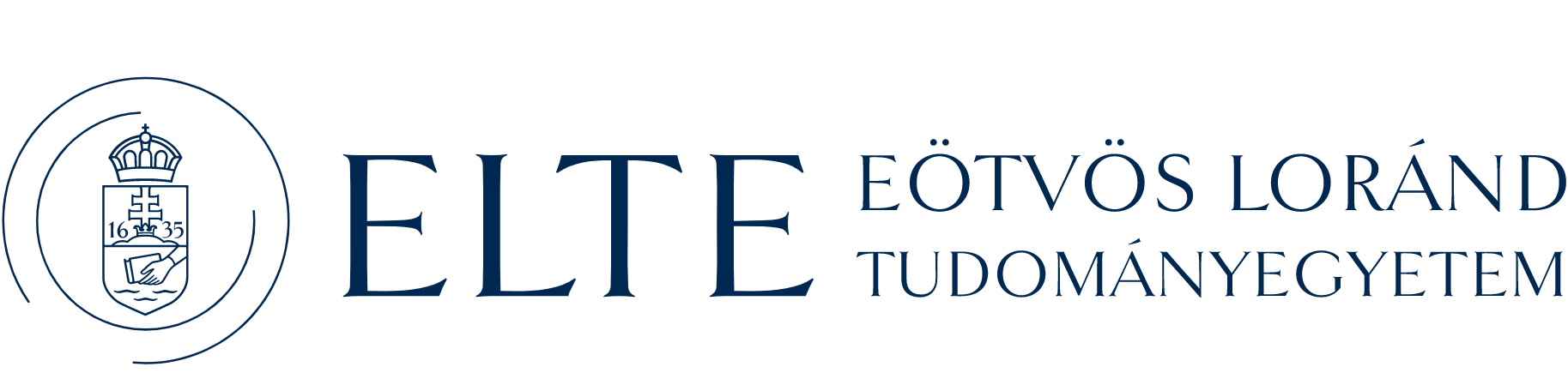 Eredmények
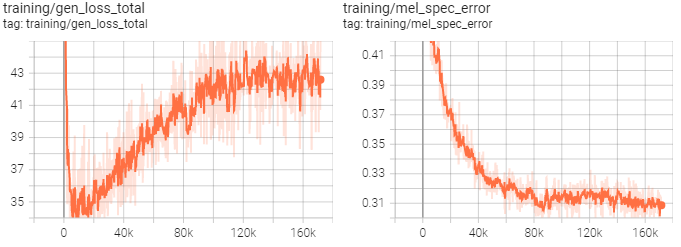 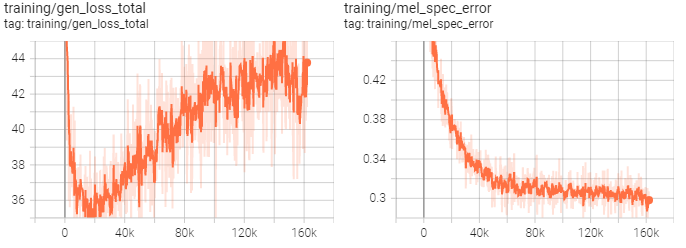 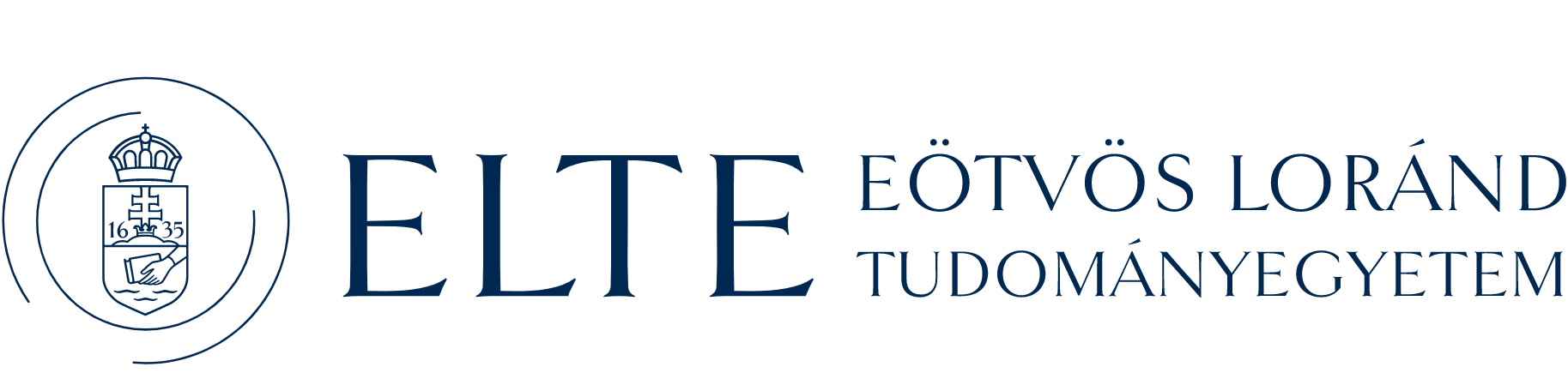 Eredmények
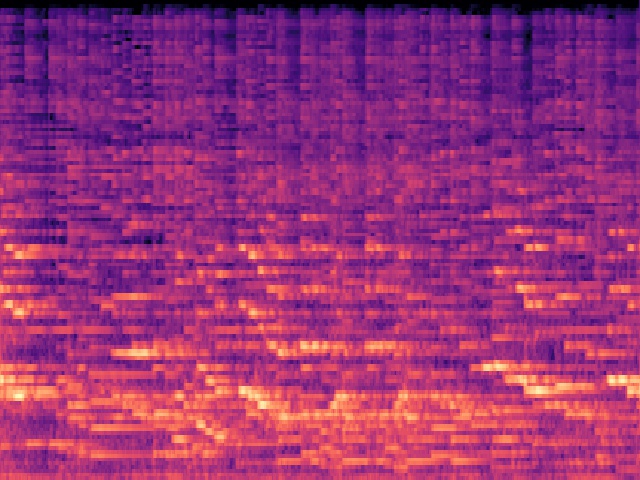 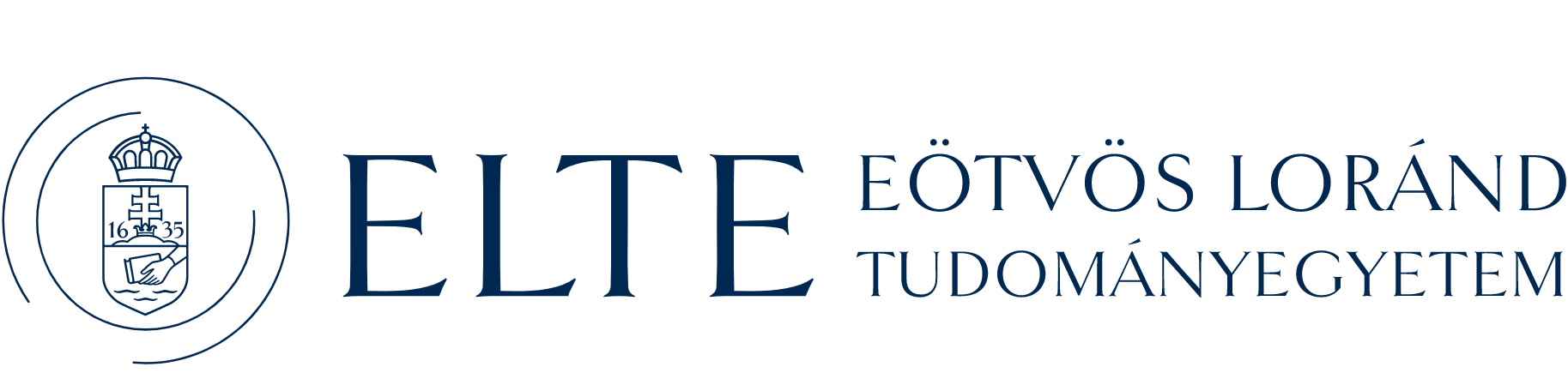 Eredmények
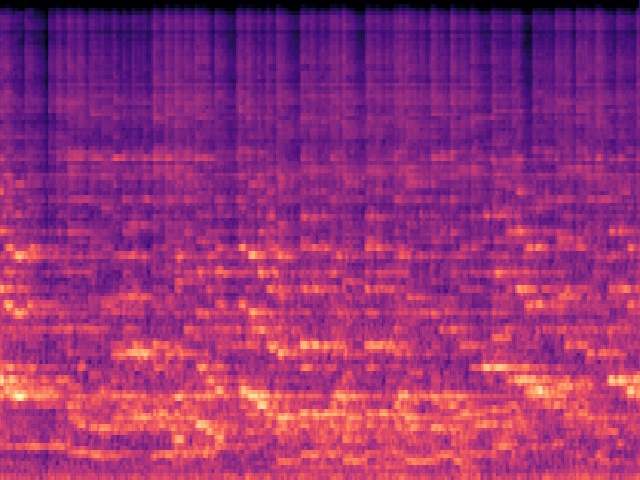 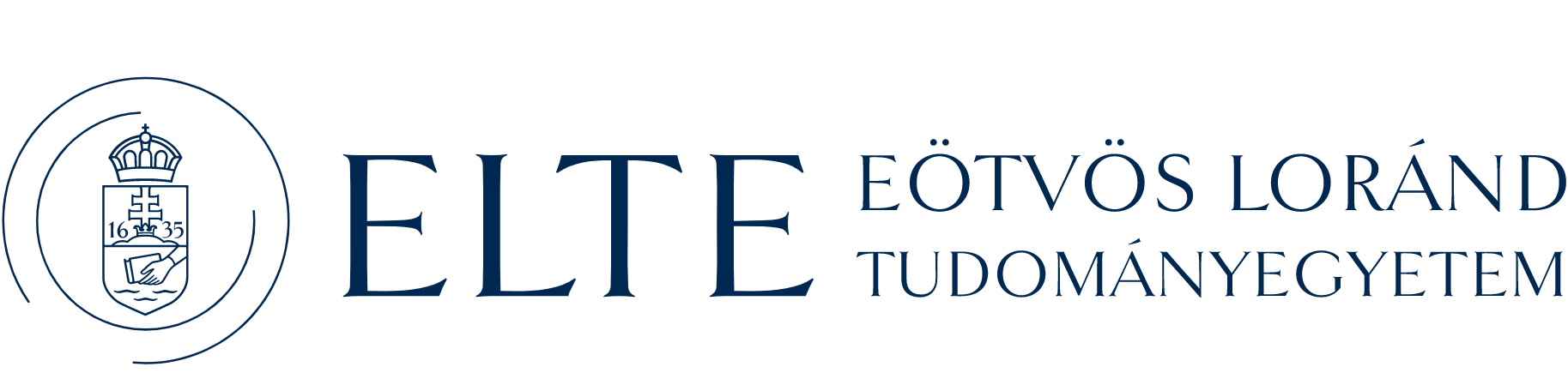 Eredmények
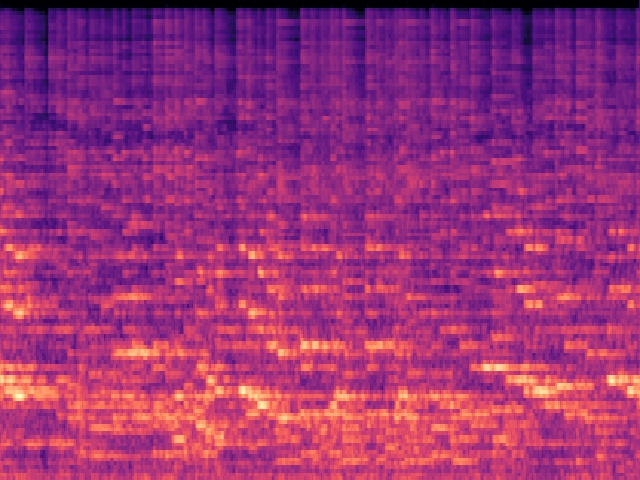 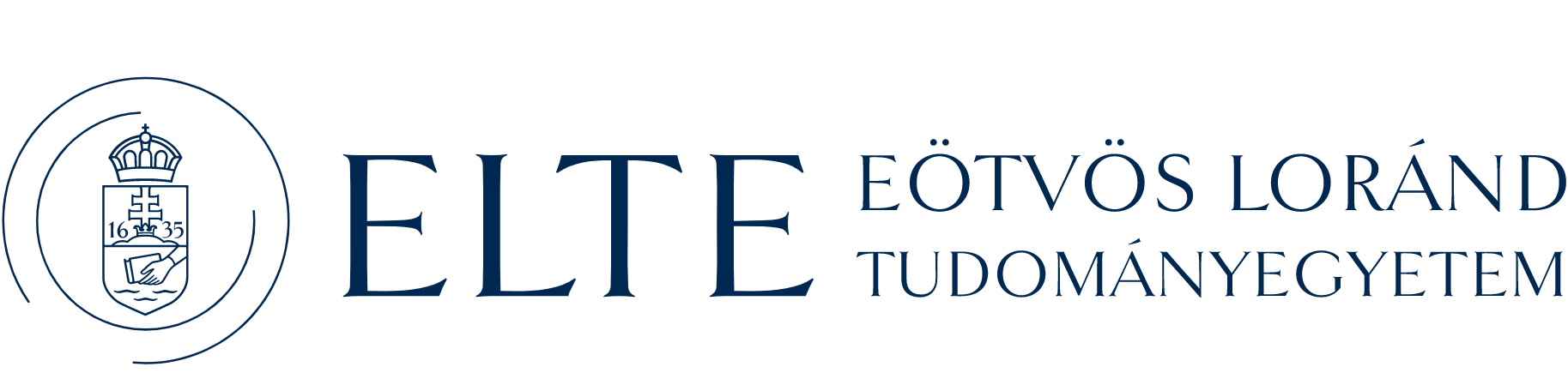 Eredmények
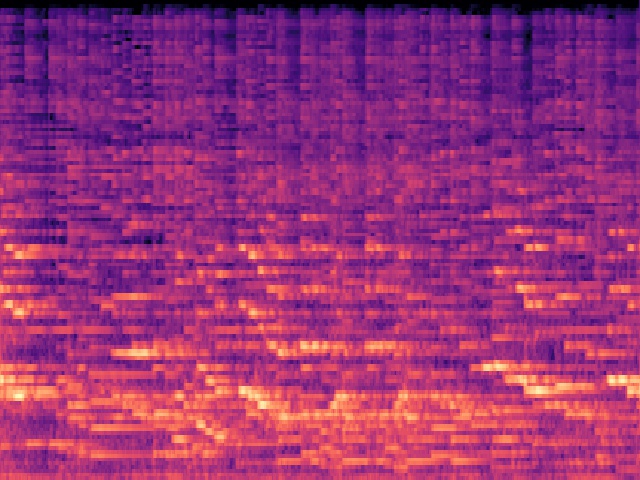 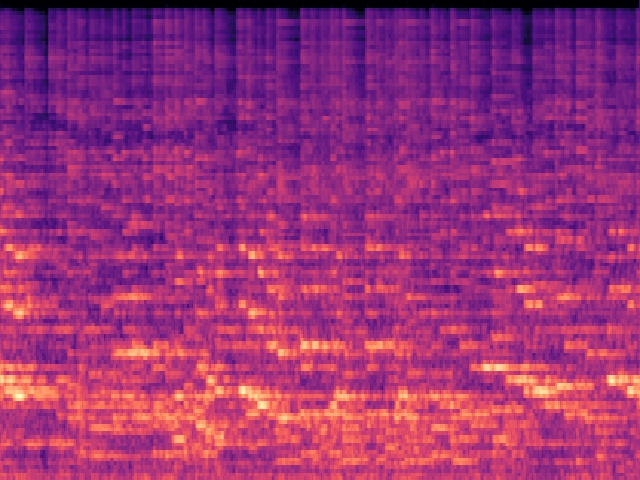 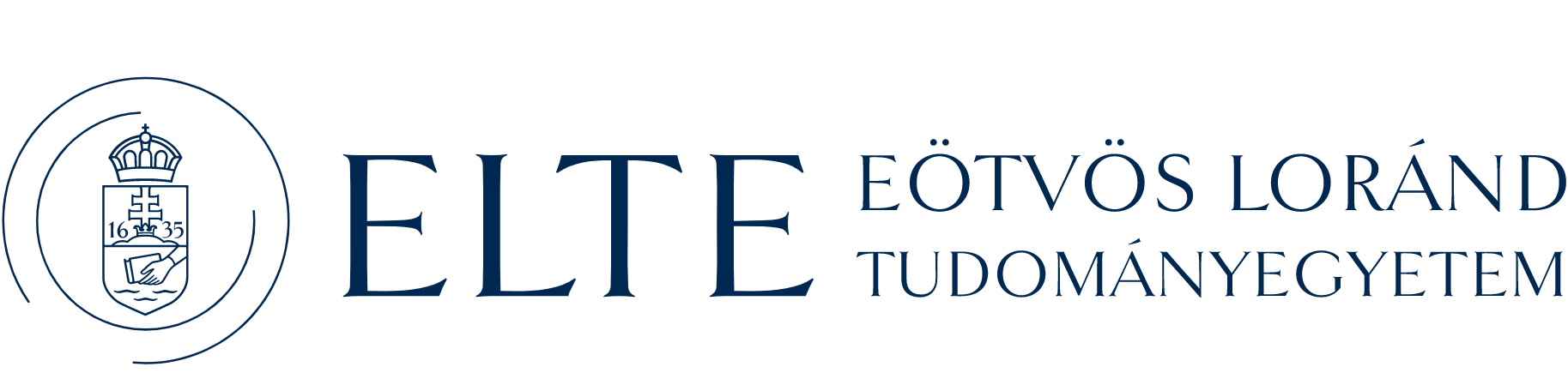 Eredmények
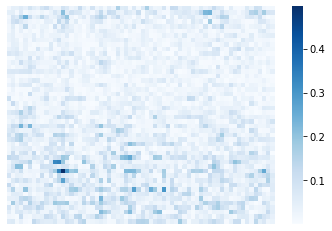 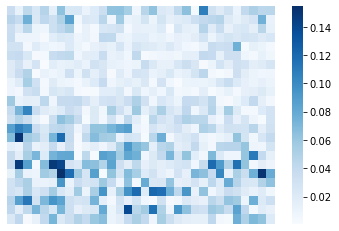 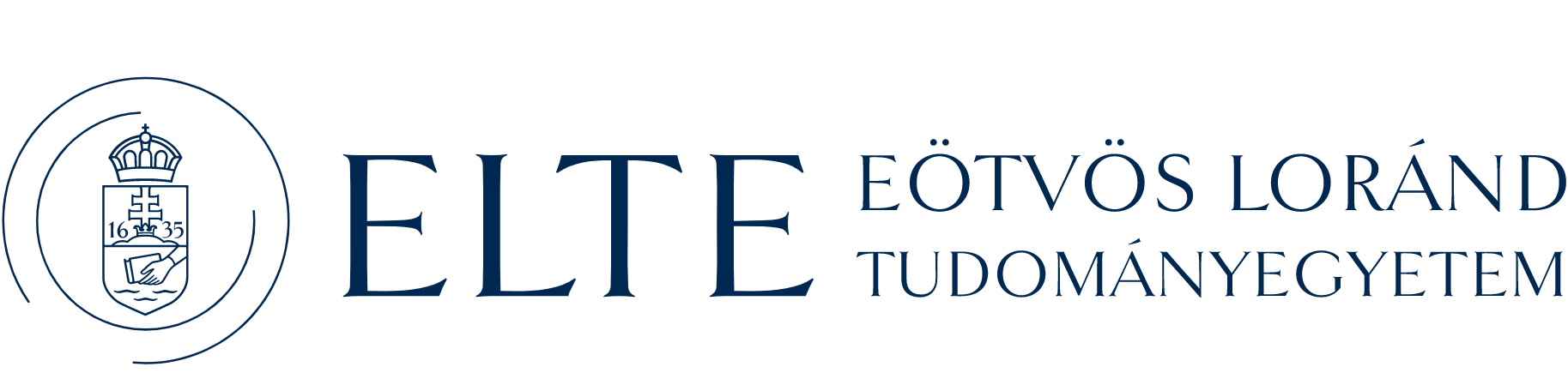 https://szokrondorka.github.io/
Köszönöm a figyelmüket!
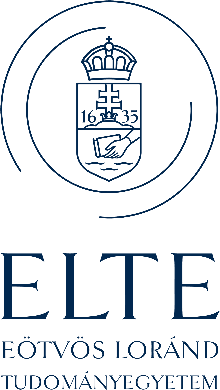